Theorien und methoden der Kulturpsychologie
Übung 9: Sprachtheoretisch informierte Zugänge: Metaphern- und Narrationsanalyse
Wiederholung der Vorlesungsinhalte
Metaphernanalyse: Theoretische Zugänge
Systematische Metaphernanalyse: Methodisches Vorgehen
Narrationsanalyse: Kursorische Anmerkungen zum Hintergrund
Narrationsanalyse: Exemplarisches methodisches Vorgehen
2
Theorien und Methoden der Kulturpsychologe / Strukturierte Betreuung
1. Metaphernanalyse: Theoretische Zugänge
„Die Metaphernanalyse reflektiert Sprachbilder als wirkmächtige kulturelle Deutungsmuster, die früh von den Subjekten angeeignet und tradiert, aber auch neu interpretiert und verändert werden.“ (Schmitt 2022, S. 246)
Metapher aus dem Altgriechischen „Übertragung“ (metaphorá)
Erweitertes Verständnis von Metapher durch George Lakoff und Mark Johnson in der kognitiven Linguistik / kognitiven Metapherntheorie

Definition:
„Das Wesen der Metapher besteht darin, daß wir durch sie eine Sache oder einen Vorgang in Begriffen einer anderen Sache bzw. eines anderen Vorgangs verstehen und erfahren können“ (Lakoff & Johnson 2018, S. 13).
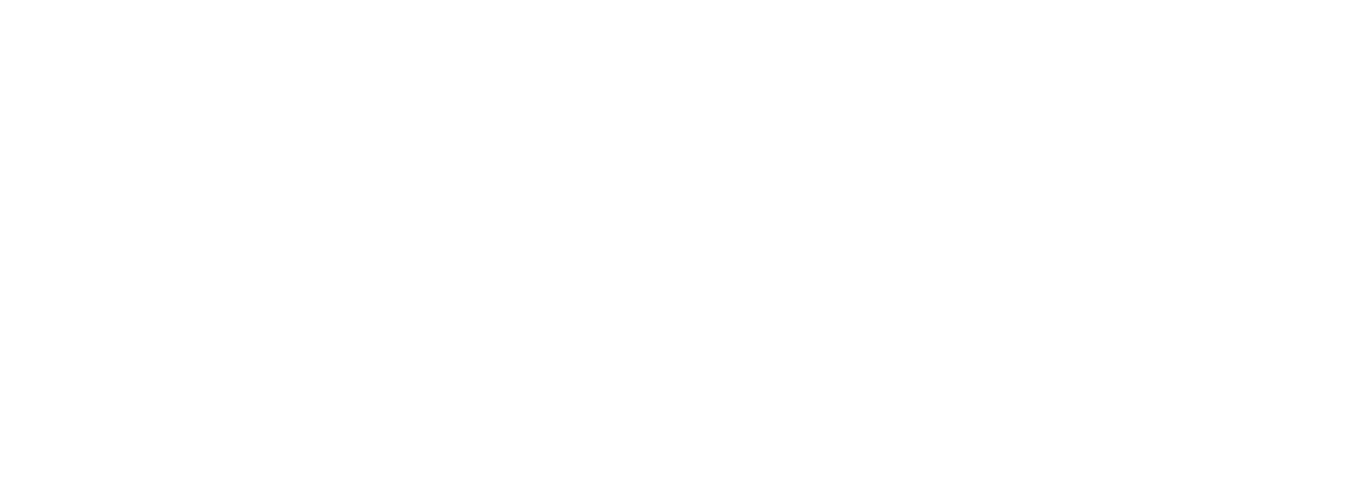 3
Theorien und Methoden der Kulturpsychologe / Strukturierte Betreuung
[Speaker Notes: Interviews als soziales Arrangement, nicht nur eigenen Output sehen (welche Rolle habe ich als Forscher?)
Arten von Interviews ausarbeiten (narrativ, Leitfaden, Experteninterview (ist immer auch ein Leitfadeninterview); problemzentriertes Interview… einmal Definitionen heraussuchen)
Mit mehreren Personen: dokumentarische Methode (was das?); Analyse in dokumentarischer Methode baut meist auf Gruppendiskussionen auf
Authentische Gespräche: ich muss als Forscher gar nicht unbedingt dabei sein; interessiere mich für die Gespräche der Leute  z.B. im politischen Bereich (wie werden Gesetze informell in der Bar am Vorabend ausgearbeitet?
Irgendwann vergessen Leute, dass man da ist und sie beobachtet
Setting: muss nicht kahler Raum mit zwei Stühlen sein, man kann fok.: vorher Film zeigen; Dilemma:]
1. Metaphernanalyse: Theoretische Zugänge
„Wenn jemand ‚vor Wut kocht‘‚ oder wenn es in ihm ‚brodelt‘, wird ein Affekt in Bildern von kochender Flüssigkeit in einem Gefäß verstanden. Diese Redewendungen enthalten drei Elemente der weiten Definition von Metaphern (s. Lakoff und Johnson 2018, S. 20–26):
Es lässt sich ein Quellbereich der Metapher, d. h. eine für die Befragten konkret-sinnliche Erfahrungsbasis rekonstruieren (hier: kochende Flüssigkeiten).
Die Formulierungen beziehen sich auf einen komplexen Zielbereich (hier: ein Affekt).
Sie übertragen dabei ein konkretes Erfahrungsmuster von einer semantischen Quelle auf ein abstrakteres Ziel.“ (Schmitt 2022, S. 246; Herv. PSR)
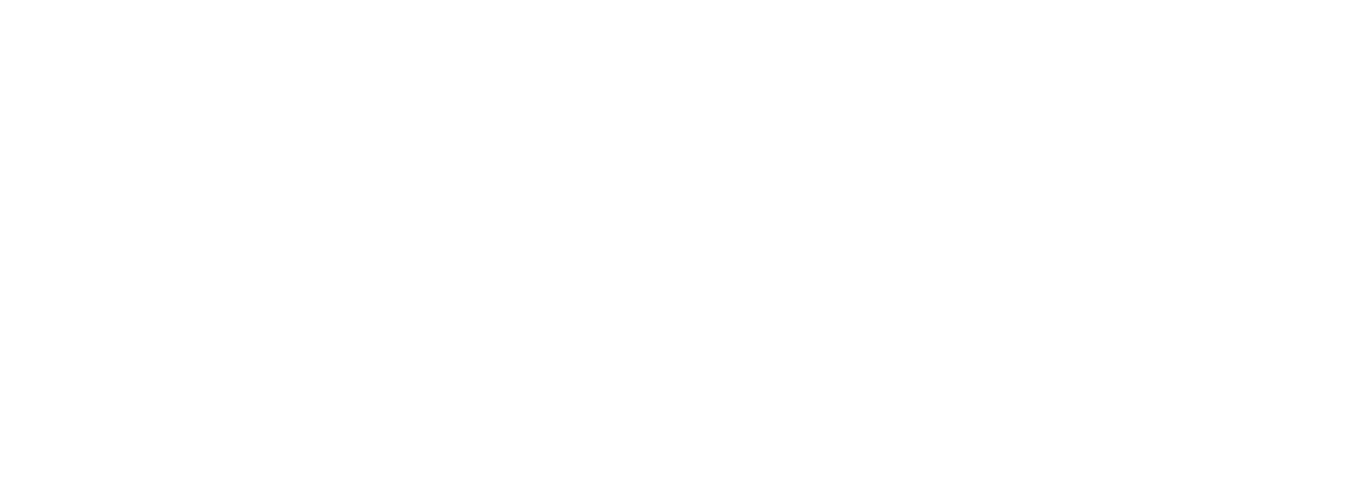 4
Theorien und Methoden der Kulturpsychologe / Strukturierte Betreuung
[Speaker Notes: Interviews als soziales Arrangement, nicht nur eigenen Output sehen (welche Rolle habe ich als Forscher?)
Arten von Interviews ausarbeiten (narrativ, Leitfaden, Experteninterview (ist immer auch ein Leitfadeninterview); problemzentriertes Interview… einmal Definitionen heraussuchen)
Mit mehreren Personen: dokumentarische Methode (was das?); Analyse in dokumentarischer Methode baut meist auf Gruppendiskussionen auf
Authentische Gespräche: ich muss als Forscher gar nicht unbedingt dabei sein; interessiere mich für die Gespräche der Leute  z.B. im politischen Bereich (wie werden Gesetze informell in der Bar am Vorabend ausgearbeitet?
Irgendwann vergessen Leute, dass man da ist und sie beobachtet
Setting: muss nicht kahler Raum mit zwei Stühlen sein, man kann fok.: vorher Film zeigen; Dilemma:]
1. Metaphernanalyse: Theoretische Zugänge
Metapher

„Alle Redewendungen, in denen Bedeutungen von einem Quellbereich auf einen Zielbereich übertragen werden, gelten für Lakoff und Johnson als Metapher. Diese weite Definition […] fokussiert auf den Prozess der Übertragung von Mustern der Wahrnehmung von einem Phänomen auf ein anderes. Diese Übertragung dient gleichermaßen der individuellen Versprachlichung des Phänomens wie der sozial geteilten Sinnstiftung.“ (Schmitt 2022, S. 247)
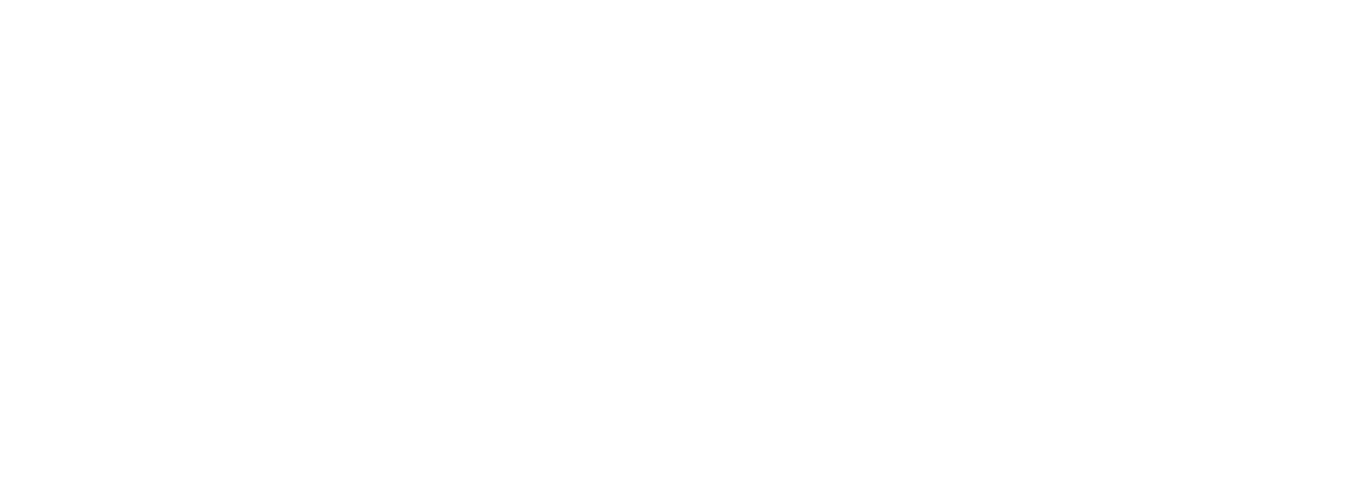 5
Theorien und Methoden der Kulturpsychologe / Strukturierte Betreuung
[Speaker Notes: Interviews als soziales Arrangement, nicht nur eigenen Output sehen (welche Rolle habe ich als Forscher?)
Arten von Interviews ausarbeiten (narrativ, Leitfaden, Experteninterview (ist immer auch ein Leitfadeninterview); problemzentriertes Interview… einmal Definitionen heraussuchen)
Mit mehreren Personen: dokumentarische Methode (was das?); Analyse in dokumentarischer Methode baut meist auf Gruppendiskussionen auf
Authentische Gespräche: ich muss als Forscher gar nicht unbedingt dabei sein; interessiere mich für die Gespräche der Leute  z.B. im politischen Bereich (wie werden Gesetze informell in der Bar am Vorabend ausgearbeitet?
Irgendwann vergessen Leute, dass man da ist und sie beobachtet
Setting: muss nicht kahler Raum mit zwei Stühlen sein, man kann fok.: vorher Film zeigen; Dilemma:]
1. Metaphernanalyse: Theoretische Zugänge
highlighting und hiding und metaphorische Kognition

Metaphern „heben Aspekte hervor und vernachlässigen andere bzw. verhindern deren Wahrnehmung. So legt die Wahrnehmung von psychischen Erkrankungen in Bildern von beschädigten Werkzeugen oder Maschinen (jmd. ‚tickt nicht richtig‘, ‚ausrasten‘, ‚ausklinken‘) eine Fokussierung auf Reparatur durch den ‚Psychoklempner‘ nahe. Fachwissenschaftlich sprechen wir von psychischen ‚Mechanismen‘ und forschen über ‚Funktionen‘ des Verhaltens, reden von depressiver ‚Verarbeitung‘ und der ‚Regulation‘ von Gefühlen. Anders als die konkurrierende organische Metaphorik des Wachstums (vom ‚Wurzeln schlagen‘ bis zum ‚psychischen Wachstum‘) bieten die technischen Metaphern nicht die Möglichkeit des Nichteingriffs und des Abwartens, sondern forcieren handwerklich gedachtes psychosoziales Handeln: So konstruieren, beleuchten und verdunkeln Metaphern Zusammenhänge und leiten damit Denken, Handeln und Fühlen an.“ (Schmitt 2022, S. 248–249; Herv. PSR)
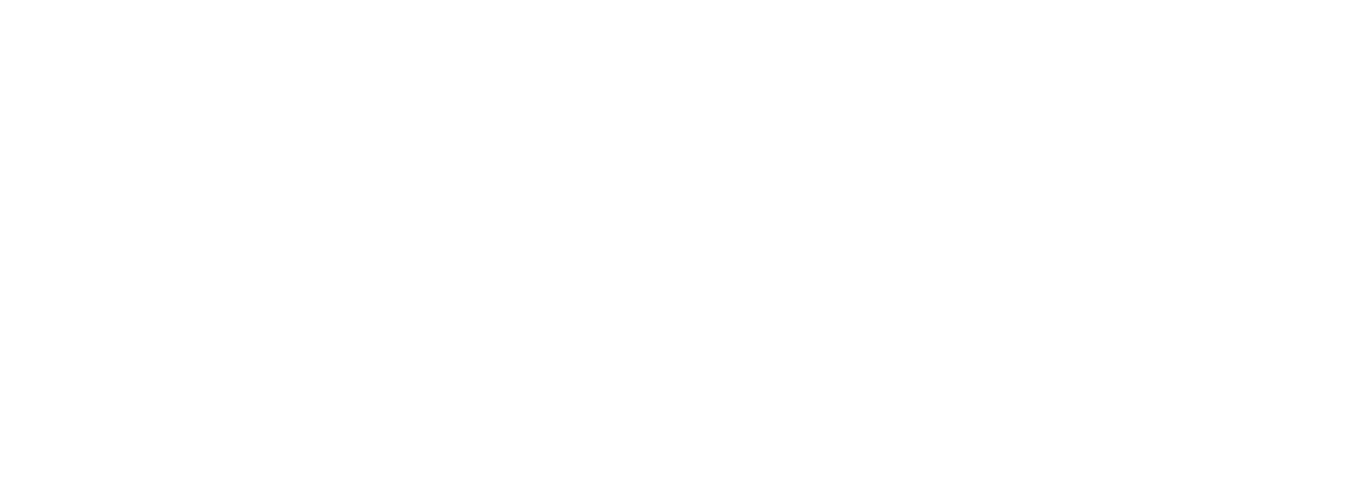 6
Theorien und Methoden der Kulturpsychologe / Strukturierte Betreuung
[Speaker Notes: Interviews als soziales Arrangement, nicht nur eigenen Output sehen (welche Rolle habe ich als Forscher?)
Arten von Interviews ausarbeiten (narrativ, Leitfaden, Experteninterview (ist immer auch ein Leitfadeninterview); problemzentriertes Interview… einmal Definitionen heraussuchen)
Mit mehreren Personen: dokumentarische Methode (was das?); Analyse in dokumentarischer Methode baut meist auf Gruppendiskussionen auf
Authentische Gespräche: ich muss als Forscher gar nicht unbedingt dabei sein; interessiere mich für die Gespräche der Leute  z.B. im politischen Bereich (wie werden Gesetze informell in der Bar am Vorabend ausgearbeitet?
Irgendwann vergessen Leute, dass man da ist und sie beobachtet
Setting: muss nicht kahler Raum mit zwei Stühlen sein, man kann fok.: vorher Film zeigen; Dilemma:]
2. Systematische Metaphernanalyse: Methodisches Vorgehen
Systematische Metaphernanalyse nach Rudolf Schmitt: Ziel
„Wenn zum Beispiel über eine Diskussion gesagt wird, jeder ‚schwache‘ Punkt der Argumentation sei ‚attackiert‘ worden, oder dass sich jemand hilflos ‚verteidigt‘ hätte, dann ist in der Lebenswelt eine Deutung lebendig, die das Verstehen des Phänomens ‚Diskussion‘ durch die Brille der Metapher des Kampfes strukturiert (Lakoff und Johnson 1980, S. 4–6). Metaphernanalysen versuchen, diese lebensweltlich und ungewusst genutzten metaphorischen Muster durch wissenschaftliches Verstehen des alltäglichen Verstehens zu rekonstruieren.“ (Schmitt 2022, S. 250; Herv. PSR)
7
Theorien und Methoden der Kulturpsychologe / Strukturierte Betreuung
[Speaker Notes: Interviews als soziales Arrangement, nicht nur eigenen Output sehen (welche Rolle habe ich als Forscher?)
Arten von Interviews ausarbeiten (narrativ, Leitfaden, Experteninterview (ist immer auch ein Leitfadeninterview); problemzentriertes Interview… einmal Definitionen heraussuchen)
Mit mehreren Personen: dokumentarische Methode (was das?); Analyse in dokumentarischer Methode baut meist auf Gruppendiskussionen auf
Authentische Gespräche: ich muss als Forscher gar nicht unbedingt dabei sein; interessiere mich für die Gespräche der Leute  z.B. im politischen Bereich (wie werden Gesetze informell in der Bar am Vorabend ausgearbeitet?
Irgendwann vergessen Leute, dass man da ist und sie beobachtet
Setting: muss nicht kahler Raum mit zwei Stühlen sein, man kann fok.: vorher Film zeigen; Dilemma:]
2. Systematische Metaphernanalyse: Methodisches Vorgehen
Systematische Metaphernanalyse nach Rudolf Schmitt: Ziel
„Metaphorische Konzepte sind im Rahmen der vorgeschlagenen Methode das Resultat einer hermeneutischen Bemühung, den gemeinsamen Sinn von mehreren Metaphern zu erschließen.“ (Schmitt 2022, S. 250)
„Einzelne und auffallende Metaphern, welche in älteren Analysen dominieren, lenken oft vom Geflecht unauffälliger, aber das Verstehen vorstrukturierender Metaphern ab. Die Analyse soll ein Geflecht metaphorischer Konzepte explizieren und die Fragen beantworten: Welche Implikationen haben die metaphorischen Muster für Fühlen, Denken und Handeln? Welche Bruchstellen und Widersprüche zwischen unterschiedlichen metaphorischen Konzeptualisierungen eines Phänomens sind zu finden?“ (Schmitt 2022, S. 250)
8
Theorien und Methoden der Kulturpsychologe / Strukturierte Betreuung
[Speaker Notes: Interviews als soziales Arrangement, nicht nur eigenen Output sehen (welche Rolle habe ich als Forscher?)
Arten von Interviews ausarbeiten (narrativ, Leitfaden, Experteninterview (ist immer auch ein Leitfadeninterview); problemzentriertes Interview… einmal Definitionen heraussuchen)
Mit mehreren Personen: dokumentarische Methode (was das?); Analyse in dokumentarischer Methode baut meist auf Gruppendiskussionen auf
Authentische Gespräche: ich muss als Forscher gar nicht unbedingt dabei sein; interessiere mich für die Gespräche der Leute  z.B. im politischen Bereich (wie werden Gesetze informell in der Bar am Vorabend ausgearbeitet?
Irgendwann vergessen Leute, dass man da ist und sie beobachtet
Setting: muss nicht kahler Raum mit zwei Stühlen sein, man kann fok.: vorher Film zeigen; Dilemma:]
2. Systematische Metaphernanalyse: Methodisches Vorgehen
Systematische Metaphernanalyse nach Rudolf Schmitt: Verfahrensschritte
1. Zielbereiche identifizieren
„Welche Phänomene stehen im Fokus der Forschungsfrage und sollten als Zielbereiche einer Metaphorisierung untersucht werden (z. B. Erkrankungen, psychosoziale Umbrüche)?“ (Schmitt 2022, S. 251; Herv. im Orig.)
2. Sammlung der kulturell üblichen Hintergrundmetaphern der Zielbereiche, Eigenanalyse
Um die kulturell übliche Metaphorisierung eines Themas zu erfassen, wird ein Horizont von möglichen Metaphernfeldern zu den Zielbereichen aus heterogenen Materialien (Lexika, Broschüren, Zeitungen, Protokolle, Medien) gesammelt (kultureller Vergleichshorizont).
Die eigenen Metaphern der Forschenden für das Thema werden erhoben, da sie sonst als gegeben hingenommen und übersehen werden (Reflexion der Standortgebundenheit).“ (Schmitt 2022, S. 251; Herv. im Orig.)
9
Theorien und Methoden der Kulturpsychologe / Strukturierte Betreuung
[Speaker Notes: Interviews als soziales Arrangement, nicht nur eigenen Output sehen (welche Rolle habe ich als Forscher?)
Arten von Interviews ausarbeiten (narrativ, Leitfaden, Experteninterview (ist immer auch ein Leitfadeninterview); problemzentriertes Interview… einmal Definitionen heraussuchen)
Mit mehreren Personen: dokumentarische Methode (was das?); Analyse in dokumentarischer Methode baut meist auf Gruppendiskussionen auf
Authentische Gespräche: ich muss als Forscher gar nicht unbedingt dabei sein; interessiere mich für die Gespräche der Leute  z.B. im politischen Bereich (wie werden Gesetze informell in der Bar am Vorabend ausgearbeitet?
Irgendwann vergessen Leute, dass man da ist und sie beobachtet
Setting: muss nicht kahler Raum mit zwei Stühlen sein, man kann fok.: vorher Film zeigen; Dilemma:]
2. Systematische Metaphernanalyse: Methodisches Vorgehen
Systematische Metaphernanalyse nach Rudolf Schmitt: Verfahrensschritte
3. Erhebung des Materials
Da die Metaphernanalyse aufwendig ist, wird ein sparsames Sampling vorgeschlagen; bearbeitbar sind derzeit alle schriftlichen Dokumente (Interviews, Internetkommunikation, theoretische Literatur u. a.).“ (Schmitt 2022, S. 251–252; Herv. im Orig.)
4. Systematische Analyse einer Gruppe bzw. eines Einzelfalls
• Extrahierung der für die Forschungsfrage relevanten, als metaphorisch erkannten Redewendungen aus Texten;
• Bildung von metaphorischen Konzepten durch systematischen Vergleich im Hinblick auf gemeinsame Quellbereiche und gemeinsame Zielbereiche.“ (Schmitt 2022, S. 252; Herv. im Orig.)
10
Theorien und Methoden der Kulturpsychologe / Strukturierte Betreuung
[Speaker Notes: Interviews als soziales Arrangement, nicht nur eigenen Output sehen (welche Rolle habe ich als Forscher?)
Arten von Interviews ausarbeiten (narrativ, Leitfaden, Experteninterview (ist immer auch ein Leitfadeninterview); problemzentriertes Interview… einmal Definitionen heraussuchen)
Mit mehreren Personen: dokumentarische Methode (was das?); Analyse in dokumentarischer Methode baut meist auf Gruppendiskussionen auf
Authentische Gespräche: ich muss als Forscher gar nicht unbedingt dabei sein; interessiere mich für die Gespräche der Leute  z.B. im politischen Bereich (wie werden Gesetze informell in der Bar am Vorabend ausgearbeitet?
Irgendwann vergessen Leute, dass man da ist und sie beobachtet
Setting: muss nicht kahler Raum mit zwei Stühlen sein, man kann fok.: vorher Film zeigen; Dilemma:]
2. Systematische Metaphernanalyse: Methodisches Vorgehen
5. Interpretation mithilfe einer Heuristik
Die Rekonstruktion von Implikationen der metaphorischen Konzepte nutzt eine Heuristik: der Vergleich metaphorischer Konzepte untereinander im Hinblick auf Differenzen und Übereinstimmungen ihrer Implikationen, die Analyse von hiding und highlighting des jeweiligen metaphorischen Musters (insbesondere hinsichtlich Machtrelationen), das Fehlen von Konzepten gegenüber dem kulturellen Horizont u. a.“ (Schmitt 2022, S. 252; Herv. im Orig.)
11
Theorien und Methoden der Kulturpsychologe / Strukturierte Betreuung
[Speaker Notes: Interviews als soziales Arrangement, nicht nur eigenen Output sehen (welche Rolle habe ich als Forscher?)
Arten von Interviews ausarbeiten (narrativ, Leitfaden, Experteninterview (ist immer auch ein Leitfadeninterview); problemzentriertes Interview… einmal Definitionen heraussuchen)
Mit mehreren Personen: dokumentarische Methode (was das?); Analyse in dokumentarischer Methode baut meist auf Gruppendiskussionen auf
Authentische Gespräche: ich muss als Forscher gar nicht unbedingt dabei sein; interessiere mich für die Gespräche der Leute  z.B. im politischen Bereich (wie werden Gesetze informell in der Bar am Vorabend ausgearbeitet?
Irgendwann vergessen Leute, dass man da ist und sie beobachtet
Setting: muss nicht kahler Raum mit zwei Stühlen sein, man kann fok.: vorher Film zeigen; Dilemma:]
Narrationsanalyse(B. Boothe)
3. Narrationsanalyse: Kursorische Anmerkungen zum Hintergrund
Narration: - Herkunft: Das Wort "Narration" stammt aus dem Lateinischen „narratio“ = "Erzählung„ - Definition: Eine strukturierte Darstellung von Ereignissen, häufig mit einem klaren Anfang, Mittelteil und Ende. 
Temporalität: - Zeitlichkeit: Bezieht sich auf die zeitliche Struktur und Abfolge der Ereignisse in einer Erzählung. - Chronologie: Wie Ereignisse in der erzählten Zeit dargestellt werden, kann chronologisch oder nicht-chronologisch sein.
13
Theorien und Methoden der Kulturpsychologe / Strukturierte Betreuung
[Speaker Notes: Interviews als soziales Arrangement, nicht nur eigenen Output sehen (welche Rolle habe ich als Forscher?)
Arten von Interviews ausarbeiten (narrativ, Leitfaden, Experteninterview (ist immer auch ein Leitfadeninterview); problemzentriertes Interview… einmal Definitionen heraussuchen)
Mit mehreren Personen: dokumentarische Methode (was das?); Analyse in dokumentarischer Methode baut meist auf Gruppendiskussionen auf
Authentische Gespräche: ich muss als Forscher gar nicht unbedingt dabei sein; interessiere mich für die Gespräche der Leute  z.B. im politischen Bereich (wie werden Gesetze informell in der Bar am Vorabend ausgearbeitet?
Irgendwann vergessen Leute, dass man da ist und sie beobachtet
Setting: muss nicht kahler Raum mit zwei Stühlen sein, man kann fok.: vorher Film zeigen; Dilemma:]
3. Narrationsanalyse: Kursorische Anmerkungen zum Hintergrund
3. Sinn und Bedeutung: - Interpretation: Narrationen vermitteln nicht nur Informationen, sondern auch Bedeutungen und Interpretationen der erzählten Ereignisse. - Sinnkonstruktion: Wie die Erzählenden und Zuhörenden den Sinn der Ereignisse verstehen und konstruieren.
4. Big stories vs. small stories: - Big Stories: Große, oft lebensbestimmende Erzählungen, die bedeutende Ereignisse oder Wendepunkte im Leben betreffen. - Small Stories: Kleine, alltägliche Erzählungen, die oft spontane oder informelle Erlebnisse und Eindrücke schildern.
14
Theorien und Methoden der Kulturpsychologe / Strukturierte Betreuung
[Speaker Notes: Interviews als soziales Arrangement, nicht nur eigenen Output sehen (welche Rolle habe ich als Forscher?)
Arten von Interviews ausarbeiten (narrativ, Leitfaden, Experteninterview (ist immer auch ein Leitfadeninterview); problemzentriertes Interview… einmal Definitionen heraussuchen)
Mit mehreren Personen: dokumentarische Methode (was das?); Analyse in dokumentarischer Methode baut meist auf Gruppendiskussionen auf
Authentische Gespräche: ich muss als Forscher gar nicht unbedingt dabei sein; interessiere mich für die Gespräche der Leute  z.B. im politischen Bereich (wie werden Gesetze informell in der Bar am Vorabend ausgearbeitet?
Irgendwann vergessen Leute, dass man da ist und sie beobachtet
Setting: muss nicht kahler Raum mit zwei Stühlen sein, man kann fok.: vorher Film zeigen; Dilemma:]
3. Narrationsanalyse: Kursorische Anmerkungen zum Hintergrund
5. Stegreiferzählung
6. Positioning: - Positionierung: Die Art und Weise, wie Erzähler:innen und Figuren innerhalb der Erzählung positioniert werden, sowohl sozial als auch in Bezug auf die Erzählung selbst. - Erzählerposition: Kann sich darauf beziehen, wie Erzähler:innen ihre eigene Rolle und die der Figuren darstellen und wie sie sich selbst im Kontext der Erzählung sehen. 
7. Narrative Identität: - Identitätsbildung: Wie Menschen ihre Identität durch das Erzählen von Geschichten konstruieren und darstellen. - Selbstverständnis: Die Erzählungen, die Menschen über sich selbst und ihr Leben erzählen, tragen zur Bildung ihrer persönlichen und sozialen Identität bei.
15
Theorien und Methoden der Kulturpsychologe / Strukturierte Betreuung
[Speaker Notes: Interviews als soziales Arrangement, nicht nur eigenen Output sehen (welche Rolle habe ich als Forscher?)
Arten von Interviews ausarbeiten (narrativ, Leitfaden, Experteninterview (ist immer auch ein Leitfadeninterview); problemzentriertes Interview… einmal Definitionen heraussuchen)
Mit mehreren Personen: dokumentarische Methode (was das?); Analyse in dokumentarischer Methode baut meist auf Gruppendiskussionen auf
Authentische Gespräche: ich muss als Forscher gar nicht unbedingt dabei sein; interessiere mich für die Gespräche der Leute  z.B. im politischen Bereich (wie werden Gesetze informell in der Bar am Vorabend ausgearbeitet?
Irgendwann vergessen Leute, dass man da ist und sie beobachtet
Setting: muss nicht kahler Raum mit zwei Stühlen sein, man kann fok.: vorher Film zeigen; Dilemma:]
3. Narrationsanalyse: Kursorische Anmerkungen zum Hintergrund
Anwendung: Die Narrationsanalyse wird in verschiedenen Disziplinen wie Literaturwissenschaft, Psychologie, Soziologie und Kommunikationswissenschaft verwendet, um zu verstehen, wie Geschichten strukturiert sind, welche Funktionen sie erfüllen und wie sie zur Konstruktion von Identität und Sinn beitragen.
16
Theorien und Methoden der Kulturpsychologe / Strukturierte Betreuung
[Speaker Notes: Interviews als soziales Arrangement, nicht nur eigenen Output sehen (welche Rolle habe ich als Forscher?)
Arten von Interviews ausarbeiten (narrativ, Leitfaden, Experteninterview (ist immer auch ein Leitfadeninterview); problemzentriertes Interview… einmal Definitionen heraussuchen)
Mit mehreren Personen: dokumentarische Methode (was das?); Analyse in dokumentarischer Methode baut meist auf Gruppendiskussionen auf
Authentische Gespräche: ich muss als Forscher gar nicht unbedingt dabei sein; interessiere mich für die Gespräche der Leute  z.B. im politischen Bereich (wie werden Gesetze informell in der Bar am Vorabend ausgearbeitet?
Irgendwann vergessen Leute, dass man da ist und sie beobachtet
Setting: muss nicht kahler Raum mit zwei Stühlen sein, man kann fok.: vorher Film zeigen; Dilemma:]
3. Narrationsanalyse: Kursorische Anmerkungen zum Hintergrund
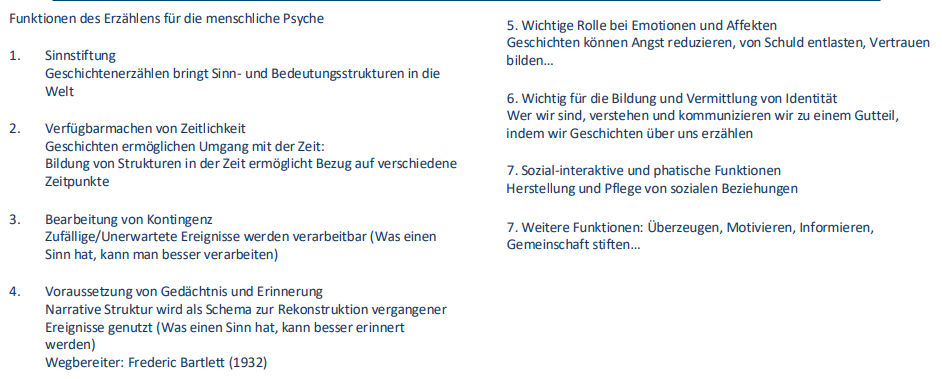 Anwendung: Die Narrationsanalyse wird in verschiedenen Disziplinen wie Literaturwissenschaft, Psychologie, Soziologie und Kommunikationswissenschaft verwendet, um zu verstehen, wie Geschichten strukturiert sind, welche Funktionen sie erfüllen und wie sie zur Konstruktion von Identität und Sinn beitragen.
17
Theorien und Methoden der Kulturpsychologe / Strukturierte Betreuung
[Speaker Notes: Interviews als soziales Arrangement, nicht nur eigenen Output sehen (welche Rolle habe ich als Forscher?)
Arten von Interviews ausarbeiten (narrativ, Leitfaden, Experteninterview (ist immer auch ein Leitfadeninterview); problemzentriertes Interview… einmal Definitionen heraussuchen)
Mit mehreren Personen: dokumentarische Methode (was das?); Analyse in dokumentarischer Methode baut meist auf Gruppendiskussionen auf
Authentische Gespräche: ich muss als Forscher gar nicht unbedingt dabei sein; interessiere mich für die Gespräche der Leute  z.B. im politischen Bereich (wie werden Gesetze informell in der Bar am Vorabend ausgearbeitet?
Irgendwann vergessen Leute, dass man da ist und sie beobachtet
Setting: muss nicht kahler Raum mit zwei Stühlen sein, man kann fok.: vorher Film zeigen; Dilemma:]
4. Narrationsanalyse: Exemplarisches methodisches Vorgehen
Narrationsanalyse nach B. Boothe:
1. Die Erzählbühne
Wie ist sie eingerichtet? Welche Figuren treten beim Beginn der Erzählung auf? Sind es menschliche Personen oder nicht-menschliche Lebewesen? Gibt es Angaben zur Zeitlichkeit? Ist die Erzählbühne als Räumlichkeit, das heißt durch Kulissen näher bestimmt? Ist sie mit Requisiten ausstaffiert?“ (Boothe 2022, S. 237; Herv. im Orig.)
2. Bestimmung der auftretenden Figuren
Die Positionierung der Figuren nach Geschlecht, Verwandtschaft, Vertrautheit, Status.“ (Boothe 2022, S. 237; Herv. im Orig.)
18
Theorien und Methoden der Kulturpsychologe / Strukturierte Betreuung
[Speaker Notes: Interviews als soziales Arrangement, nicht nur eigenen Output sehen (welche Rolle habe ich als Forscher?)
Arten von Interviews ausarbeiten (narrativ, Leitfaden, Experteninterview (ist immer auch ein Leitfadeninterview); problemzentriertes Interview… einmal Definitionen heraussuchen)
Mit mehreren Personen: dokumentarische Methode (was das?); Analyse in dokumentarischer Methode baut meist auf Gruppendiskussionen auf
Authentische Gespräche: ich muss als Forscher gar nicht unbedingt dabei sein; interessiere mich für die Gespräche der Leute  z.B. im politischen Bereich (wie werden Gesetze informell in der Bar am Vorabend ausgearbeitet?
Irgendwann vergessen Leute, dass man da ist und sie beobachtet
Setting: muss nicht kahler Raum mit zwei Stühlen sein, man kann fok.: vorher Film zeigen; Dilemma:]
4. Narrationsanalyse: Exemplarisches methodisches Vorgehen
Narrationsanalyse nach B. Boothe:
3. Rekonstruktion der Erzählorganisation: - Von der Einleitung über Spannungskurve zu Höhepunkt und Abschluss. - Orientierung, Komplikation, Evaluation, Abschluss, Koda.
4. Akteure und Nicht-Akteure: - Verteilung der Agentivität der Figuren. - Wechsel der Akteurspositionen im Erzählverlauf. 
5. Bauplan der Handlungsorganisation: - Beweggründe und Ziel der Handlungen. - Entwicklung von Spannungsbogen und Konfliktdynamik. - Sympathie der Rezipienten mit dem Helden/der Heldin.
19
Theorien und Methoden der Kulturpsychologe / Strukturierte Betreuung
[Speaker Notes: Interviews als soziales Arrangement, nicht nur eigenen Output sehen (welche Rolle habe ich als Forscher?)
Arten von Interviews ausarbeiten (narrativ, Leitfaden, Experteninterview (ist immer auch ein Leitfadeninterview); problemzentriertes Interview… einmal Definitionen heraussuchen)
Mit mehreren Personen: dokumentarische Methode (was das?); Analyse in dokumentarischer Methode baut meist auf Gruppendiskussionen auf
Authentische Gespräche: ich muss als Forscher gar nicht unbedingt dabei sein; interessiere mich für die Gespräche der Leute  z.B. im politischen Bereich (wie werden Gesetze informell in der Bar am Vorabend ausgearbeitet?
Irgendwann vergessen Leute, dass man da ist und sie beobachtet
Setting: muss nicht kahler Raum mit zwei Stühlen sein, man kann fok.: vorher Film zeigen; Dilemma:]
Literatur
Boothe, B. (2022). Narrationsanalyse. In U. Wolfradt, L. Allolio-Näcke & P. S. Ruppel (Hrsg.), Kulturpsychologie – Eine Einführung (S. 231–243). Wiesbaden: Springer. DOI: https://doi.org/10.1007/978-3-658-37918-6_21 
Buchholz, U., Schach, A. & von der Haar, V. (2019). Werte und Metaphern in der Unternehmenskommunikation. Wiesbaden: Springer VS. DOI: https://doi.org/10.1007/978-3-658-26449-9 
Lakoff, G., & Johnson, M. (2018). Leben in Metaphern (9. Aufl.). Heidelberg: Auer (Original: 1980).
Schmitt, R. (2022). Metaphernanalyse. In U. Wolfradt, L. Allolio-Näcke & P. S. Ruppel (Hrsg.), Kulturpsychologie – Eine Einführung (S. 245–255). Wiesbaden: Springer. DOI: https://doi.org/10.1007/978-3-658-37918-6_22
20
Theorien und Methoden der Kulturpsychologe / Strukturierte Betreuung
[Speaker Notes: Interviews als soziales Arrangement, nicht nur eigenen Output sehen (welche Rolle habe ich als Forscher?)
Arten von Interviews ausarbeiten (narrativ, Leitfaden, Experteninterview (ist immer auch ein Leitfadeninterview); problemzentriertes Interview… einmal Definitionen heraussuchen)
Mit mehreren Personen: dokumentarische Methode (was das?); Analyse in dokumentarischer Methode baut meist auf Gruppendiskussionen auf
Authentische Gespräche: ich muss als Forscher gar nicht unbedingt dabei sein; interessiere mich für die Gespräche der Leute  z.B. im politischen Bereich (wie werden Gesetze informell in der Bar am Vorabend ausgearbeitet?
Irgendwann vergessen Leute, dass man da ist und sie beobachtet
Setting: muss nicht kahler Raum mit zwei Stühlen sein, man kann fok.: vorher Film zeigen; Dilemma:]